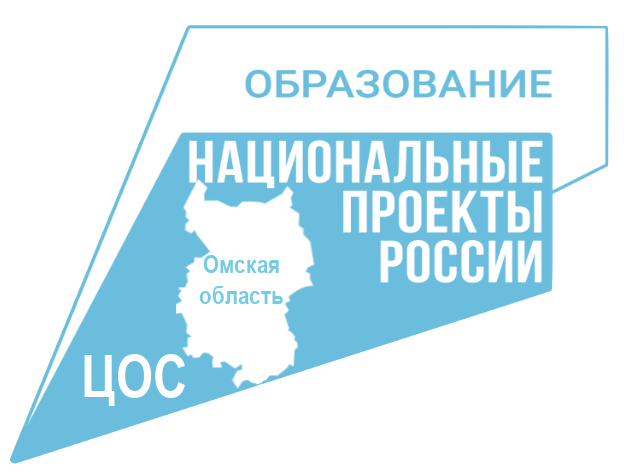 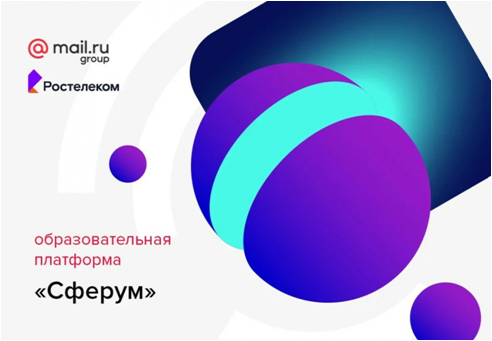 МБОУ «Средняя общеобразовательная школа № 26»
Устинова Лариса Алексеевна,
заместитель директора по ВР
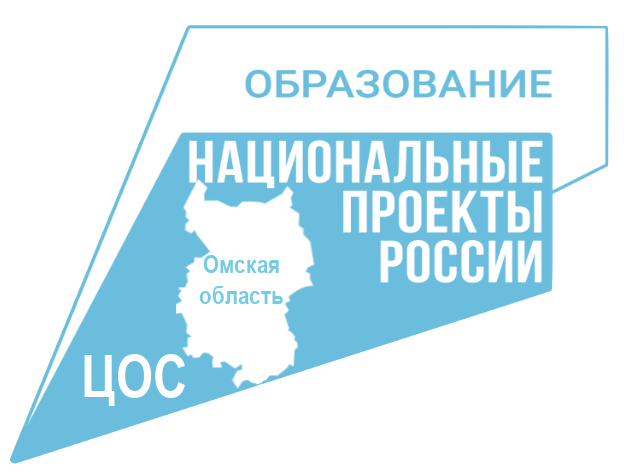 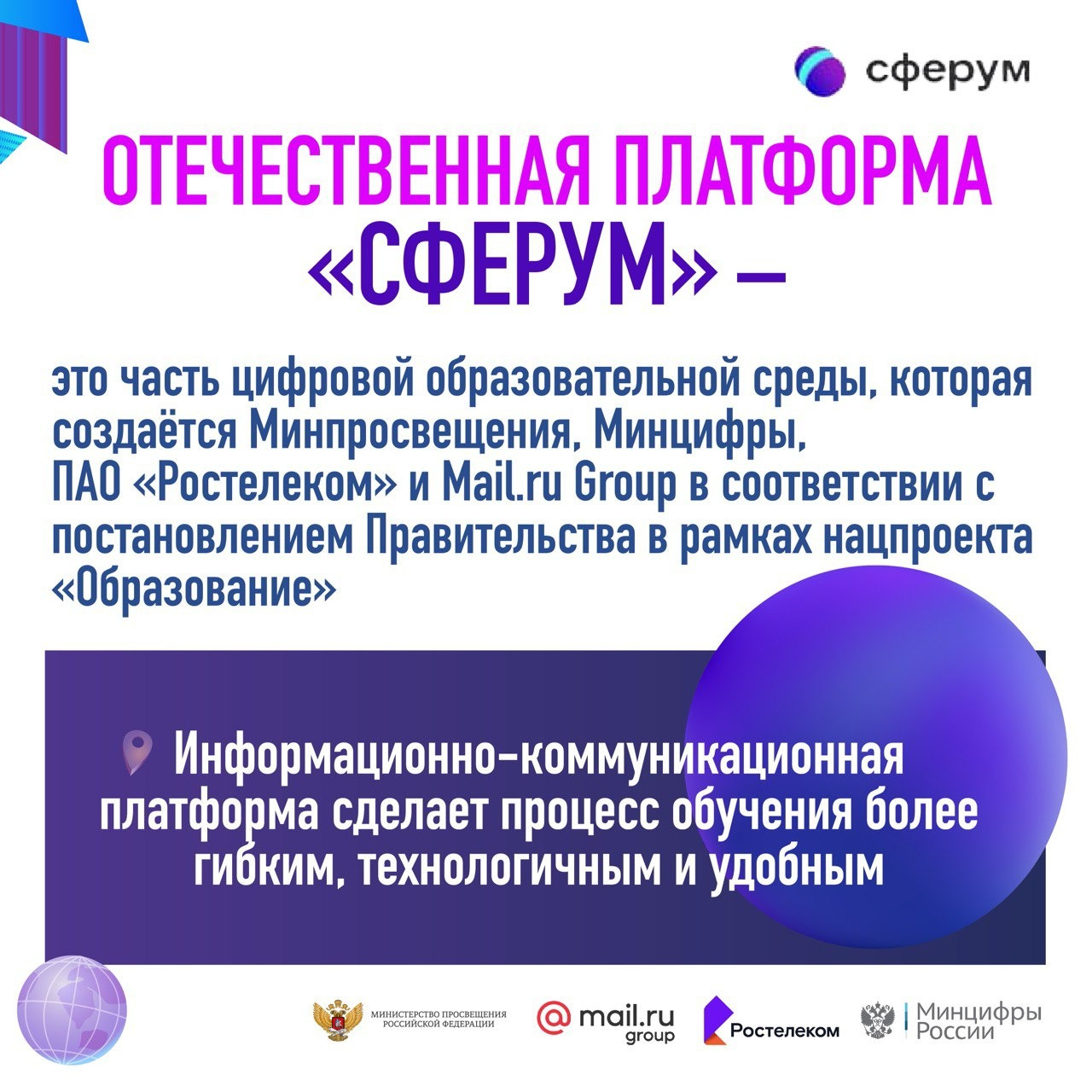 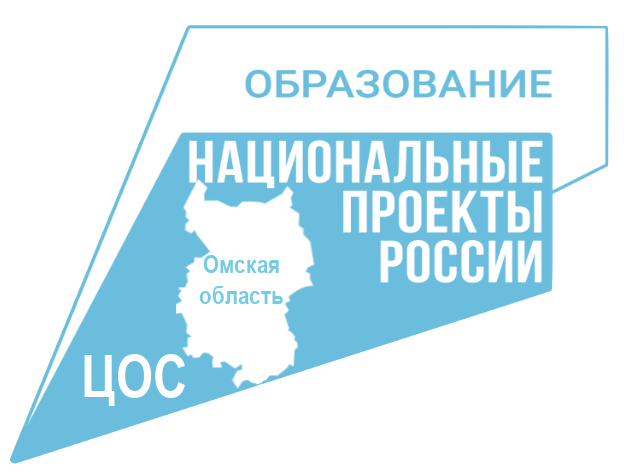 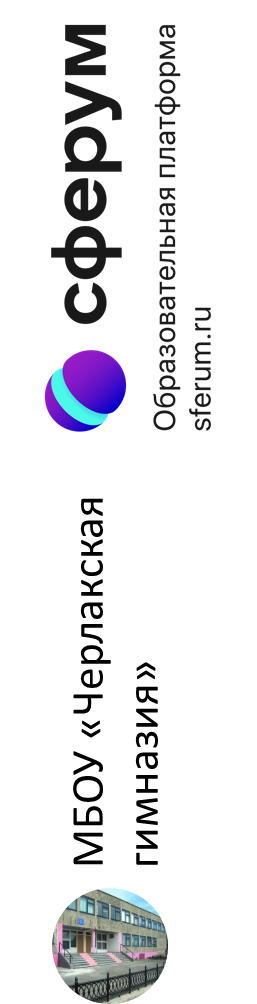 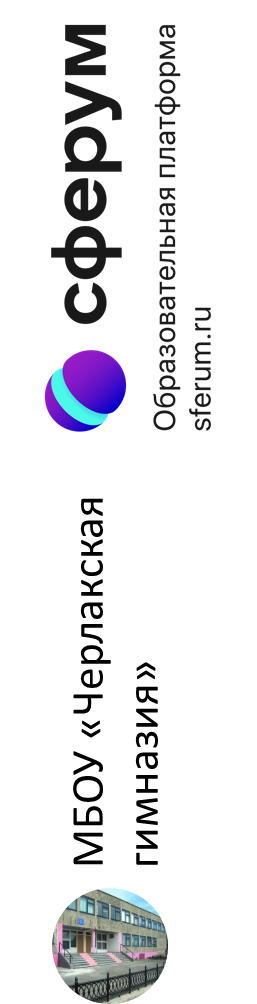 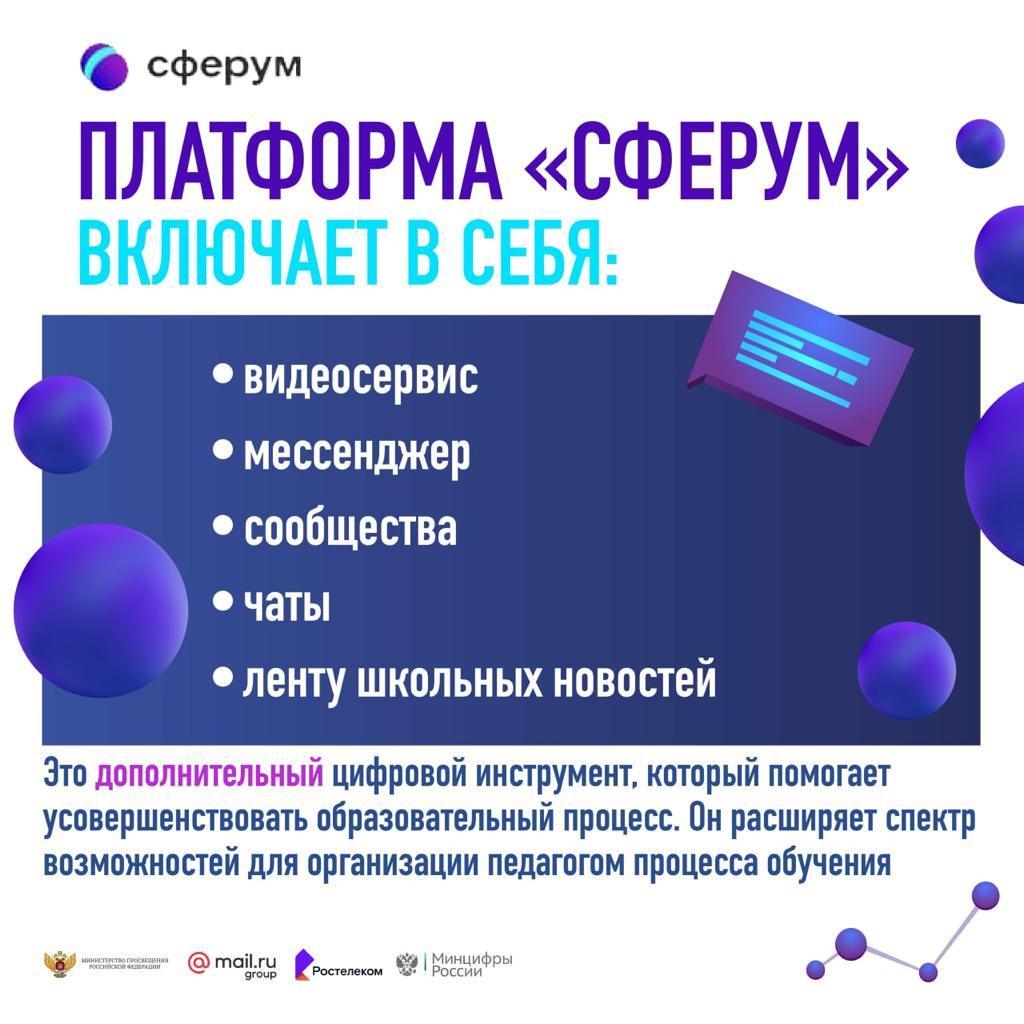 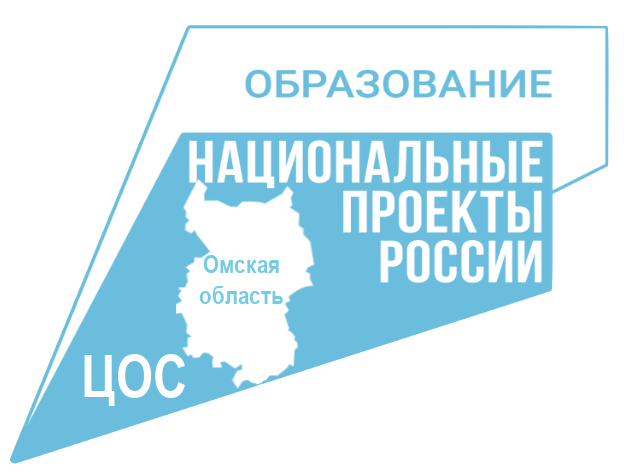 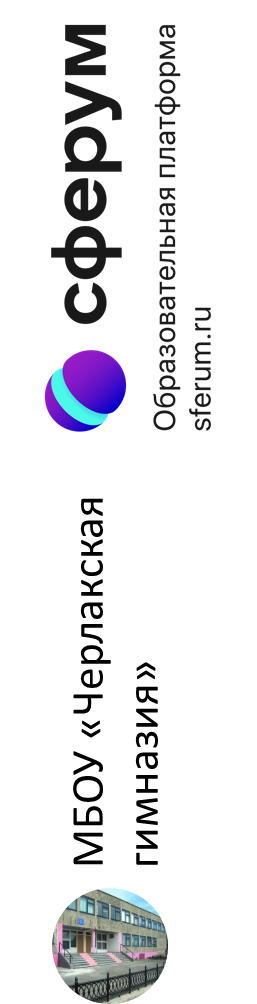 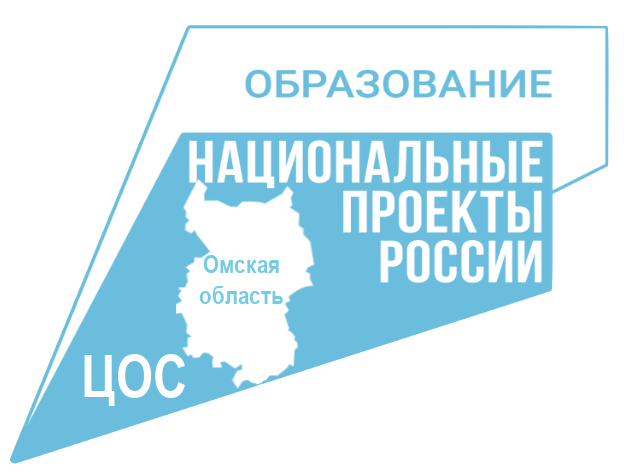 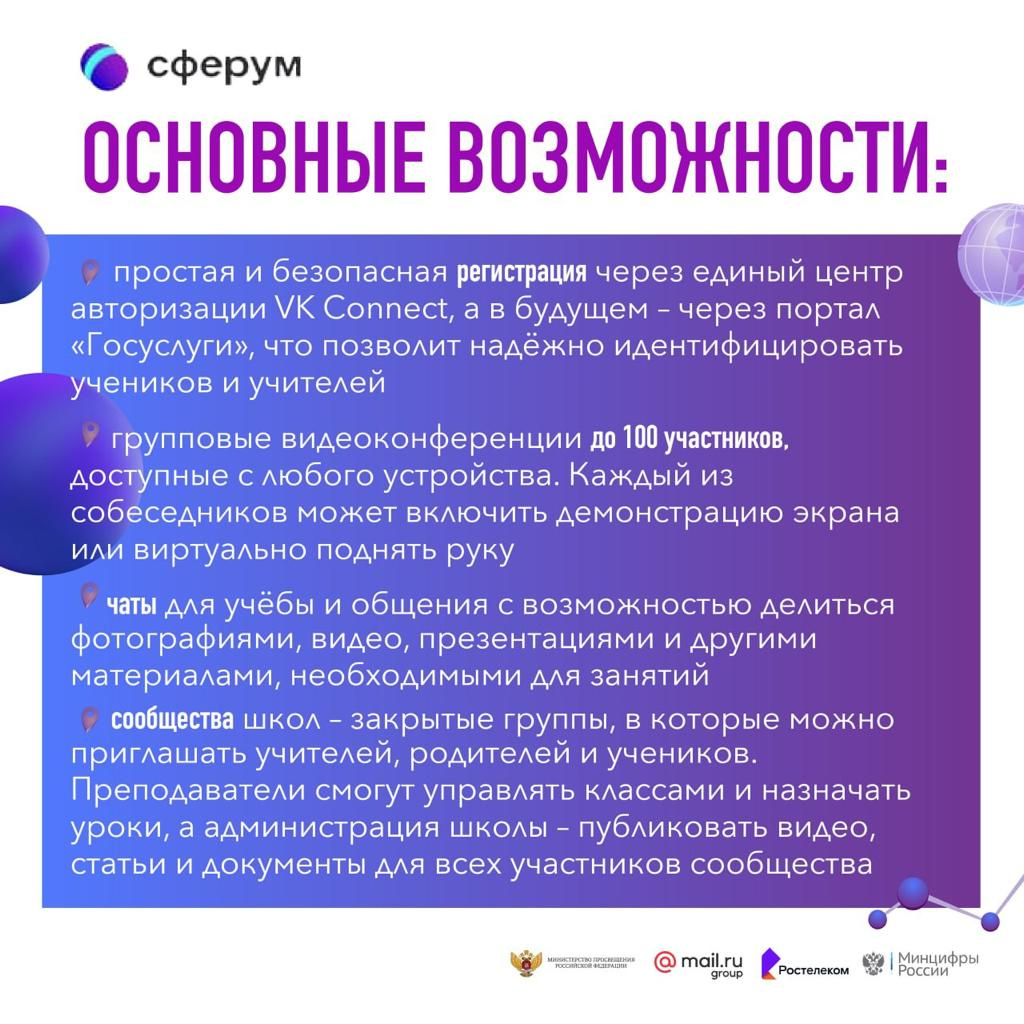 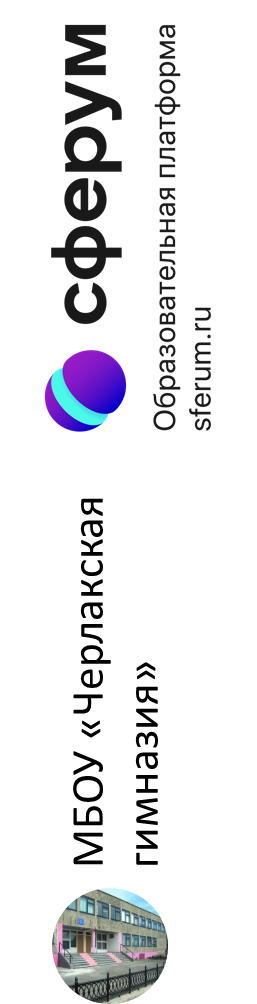 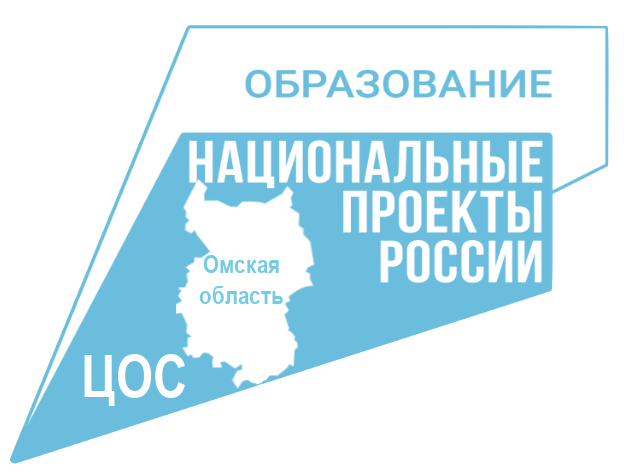 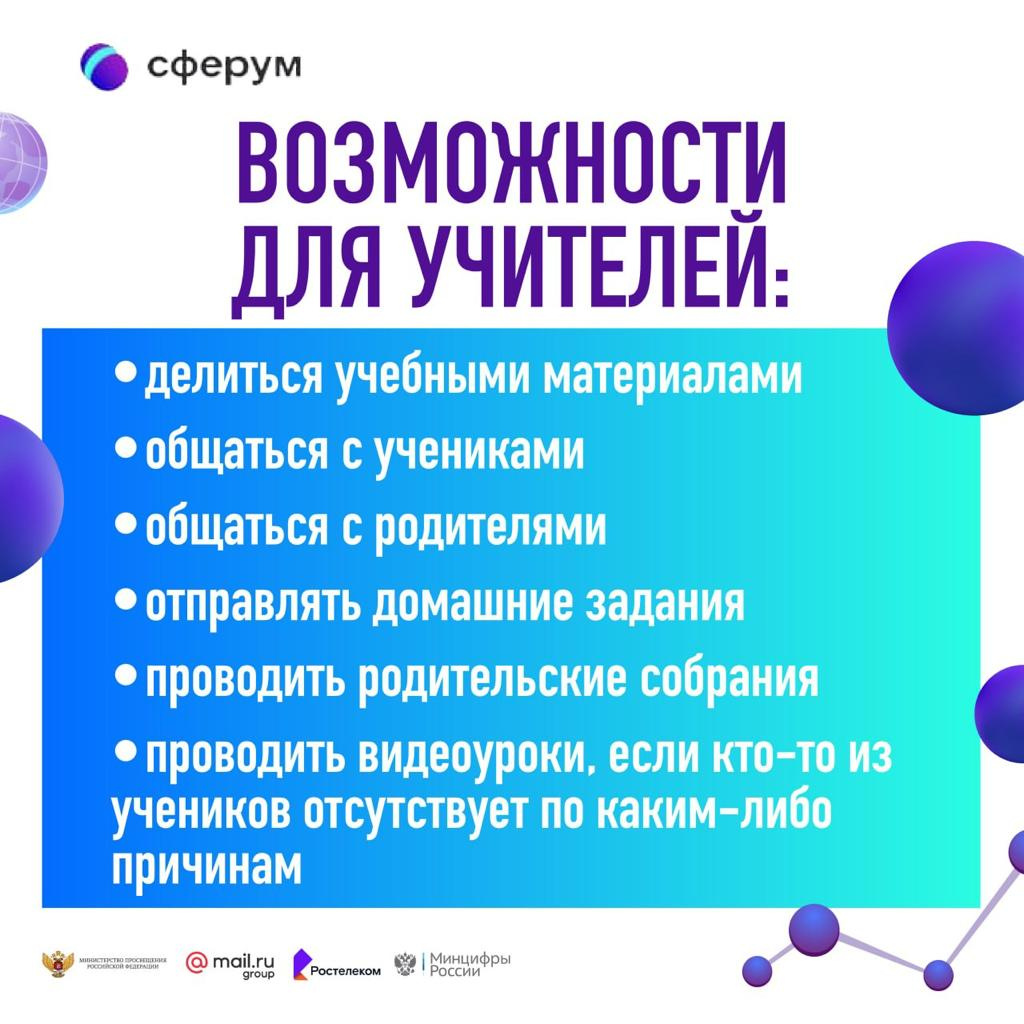 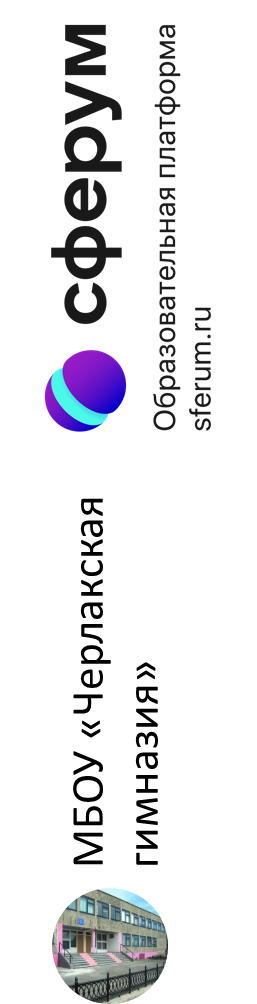 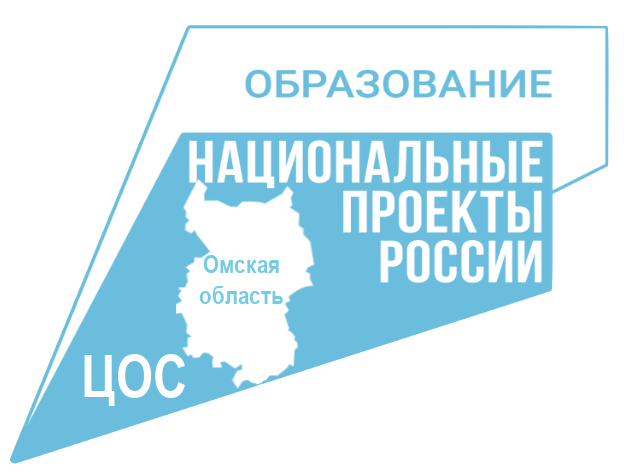 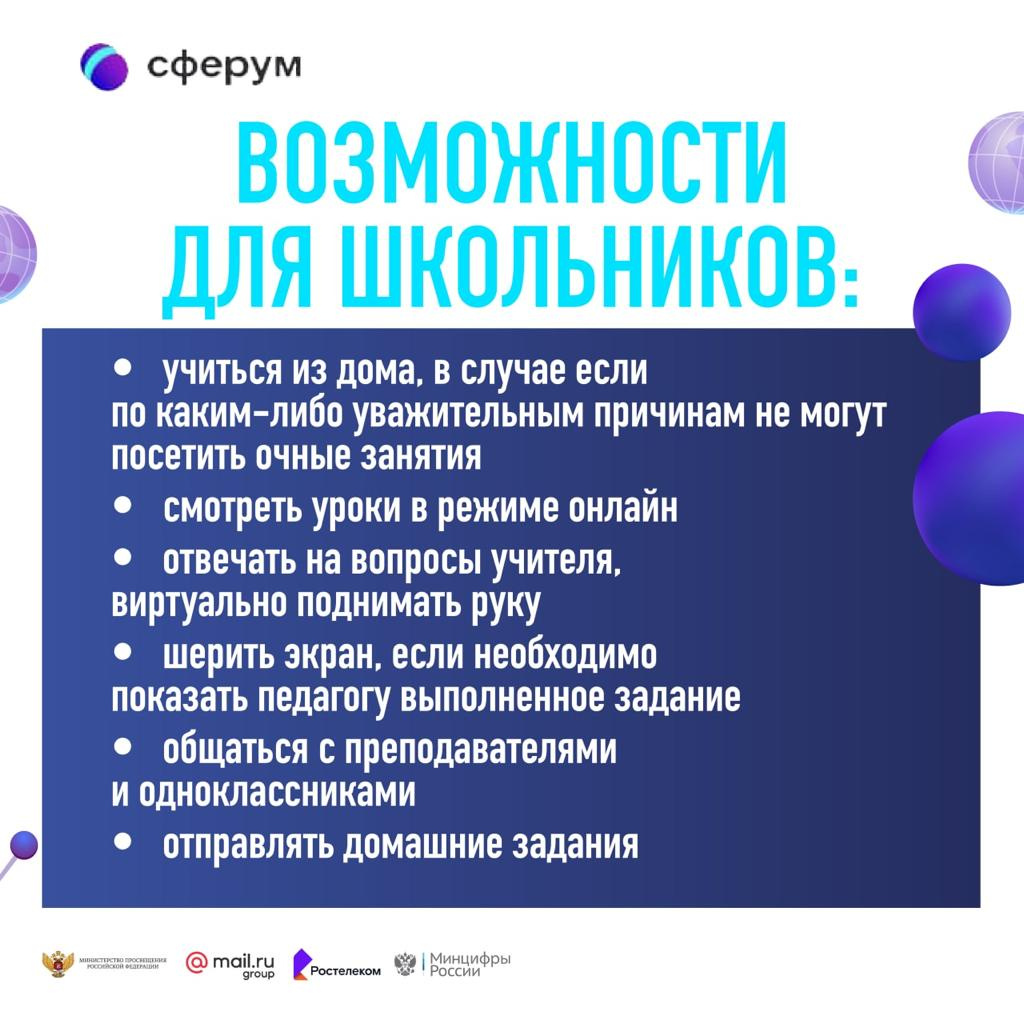 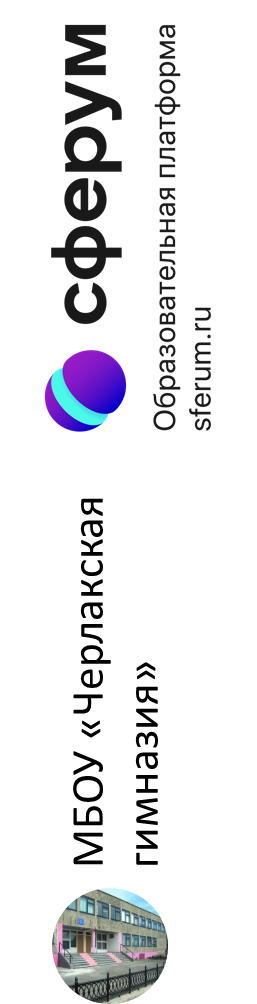 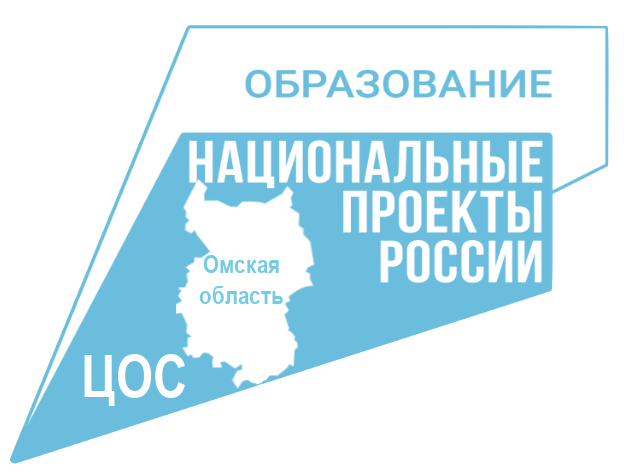 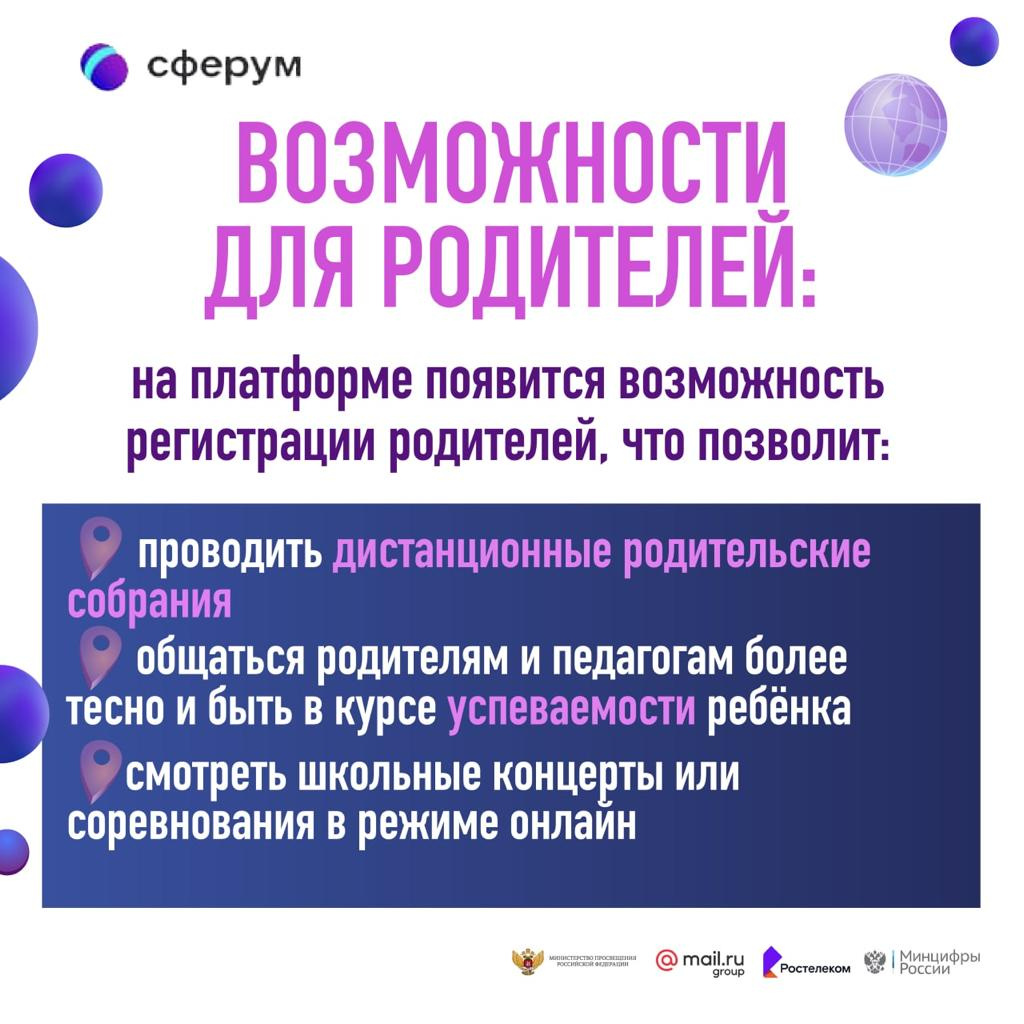 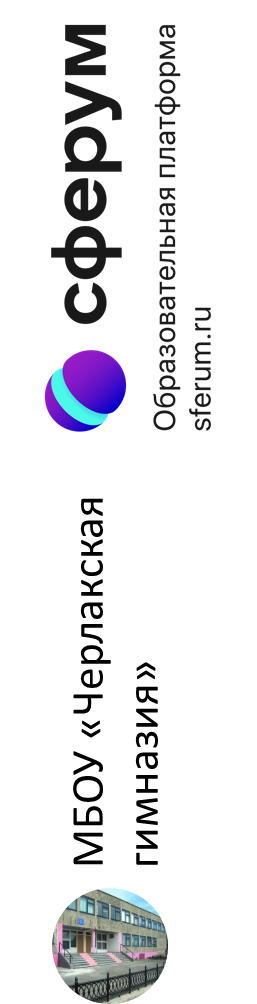 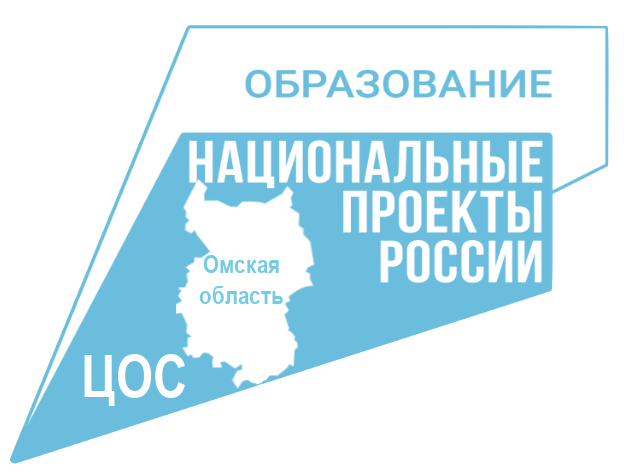 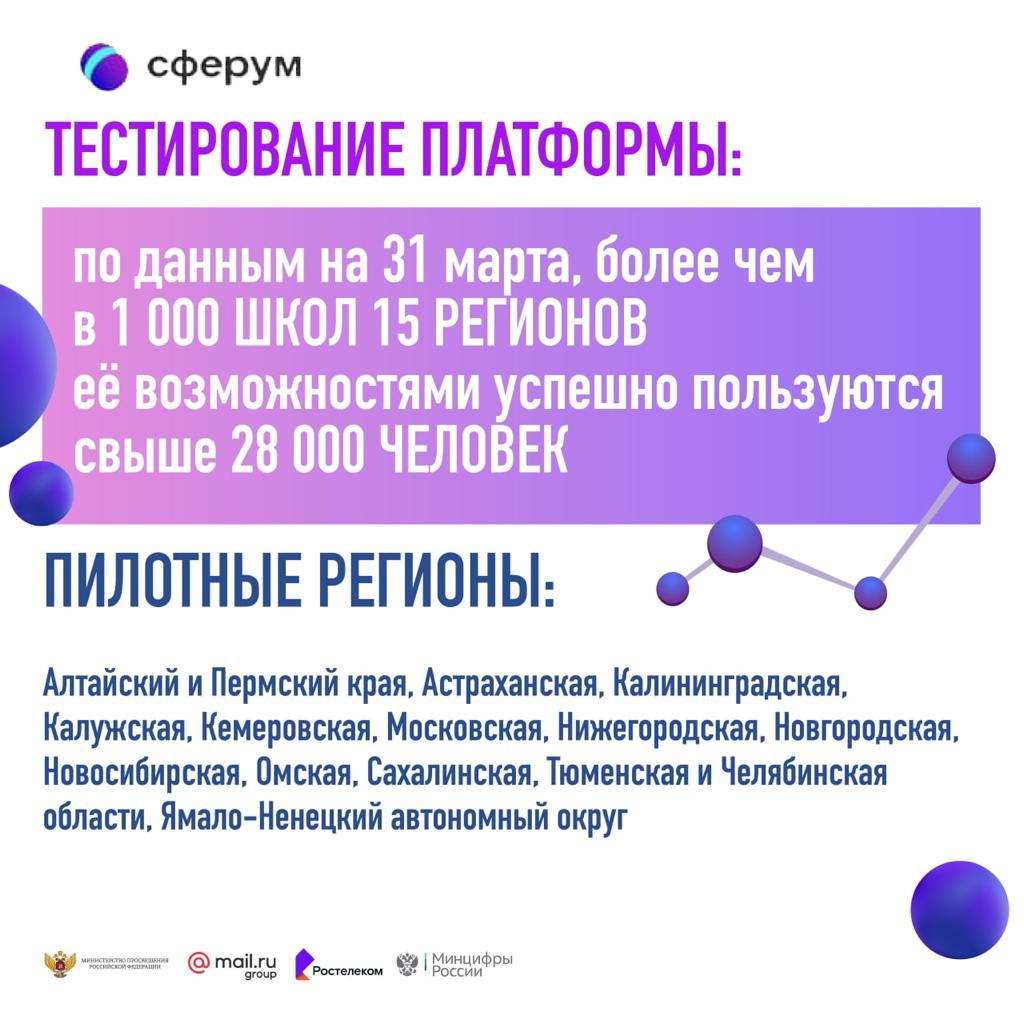 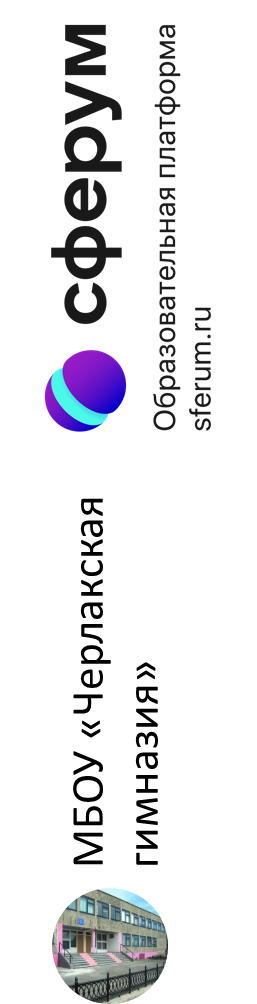 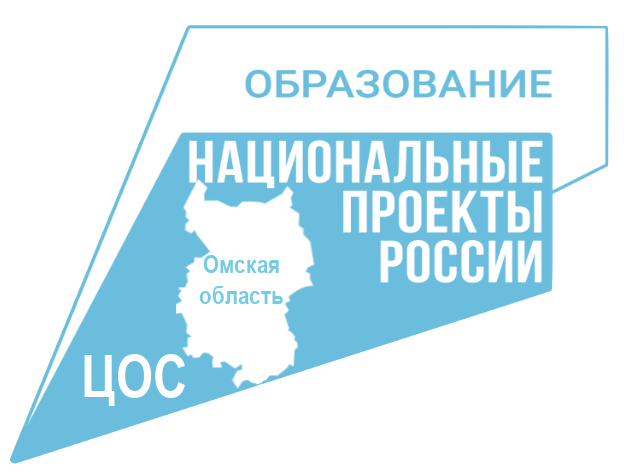 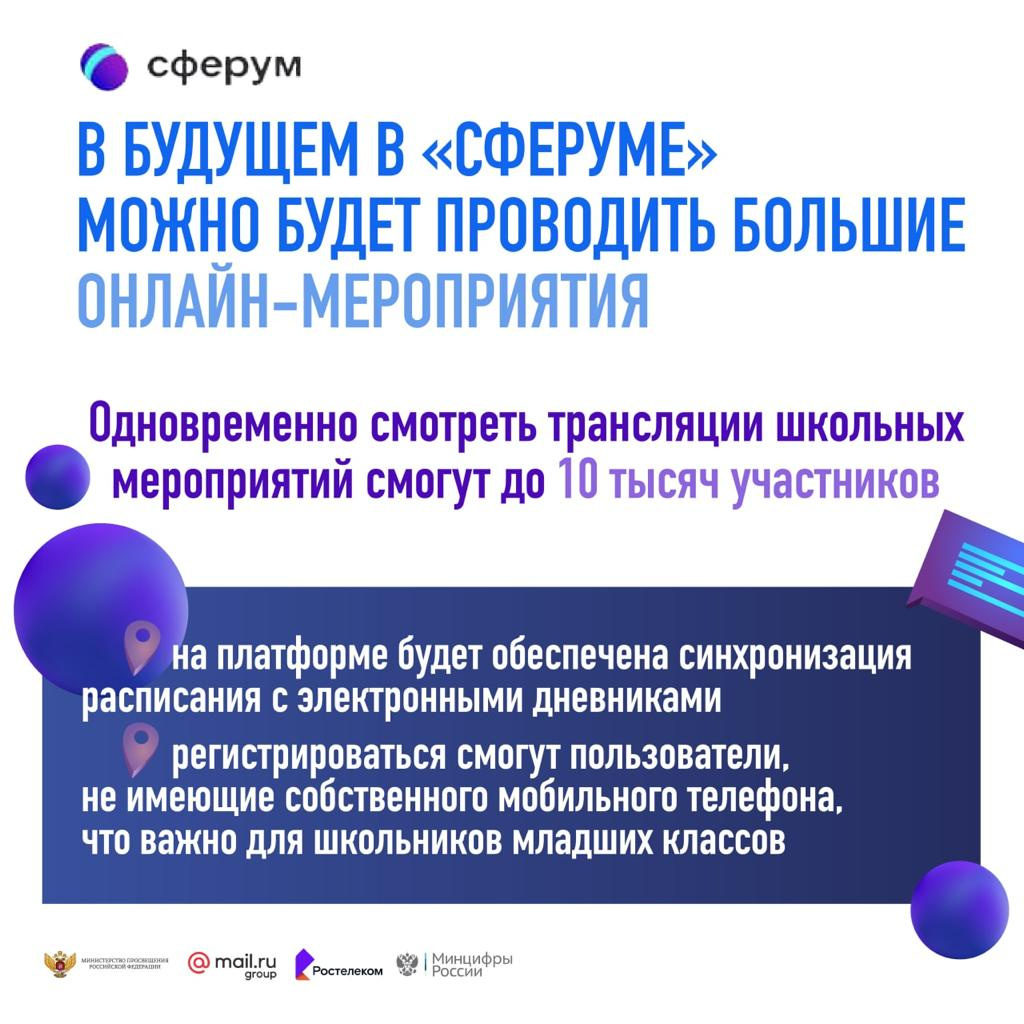 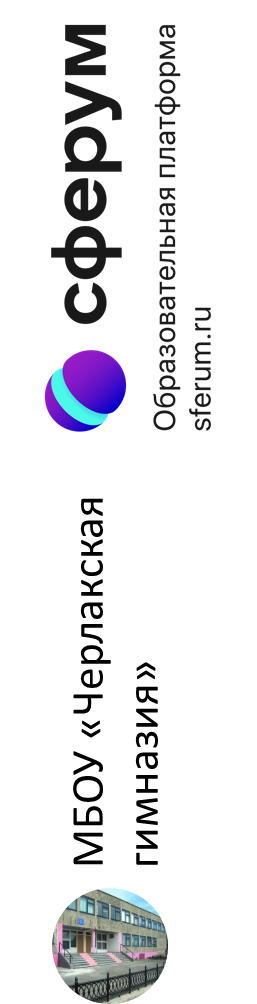 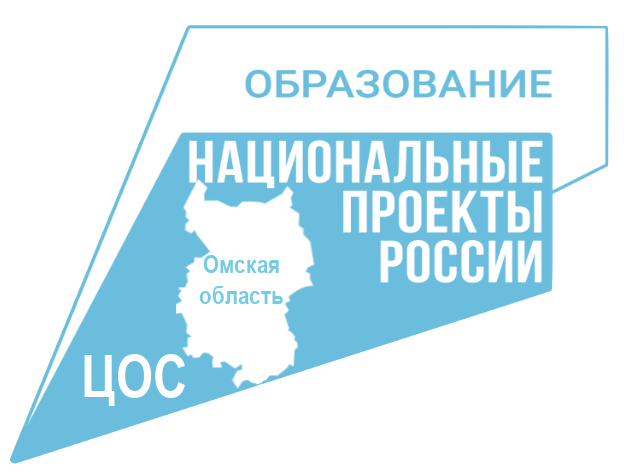 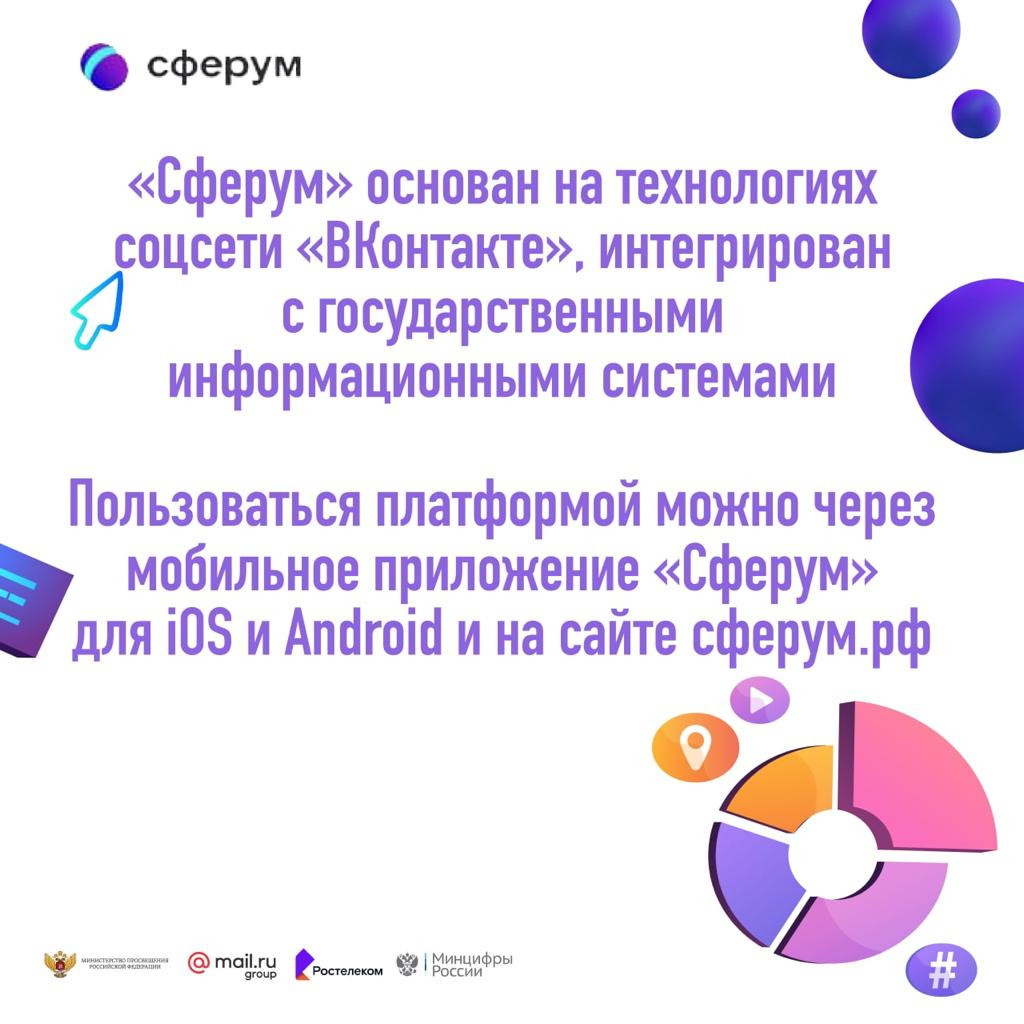 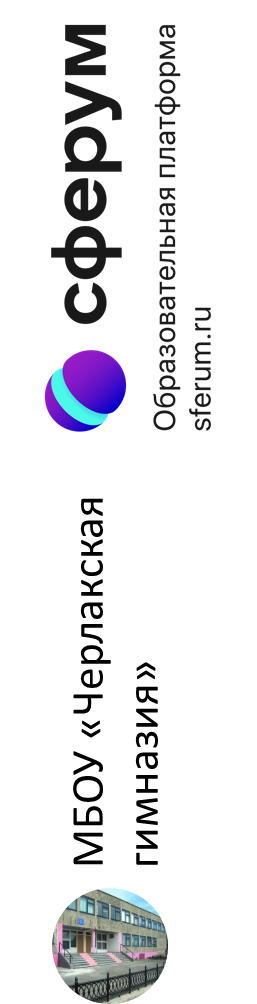